Современное состояние сестринского дела в Российской Федерации – проблемы, пути решения и перспективы развития
Главный внештатный специалист Министерства здравоохранения  Российской Федерации по управлению сестринской деятельностью – С.И. Двойников
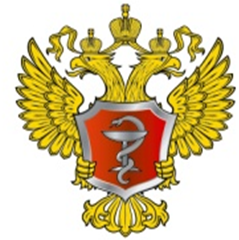 В 2016 году в медицинских организациях Российской Федерации работали 1 291 948 специалистов с средним медицинским образованием
Младший медицинский персонал:
6 778
Средний медицинский персонал: 23 880
Снижение числа специалистов со средним медицинским образованием в Новосибирской области за год на 150 человек; младшего медицинского персонала – на 2 870 человека
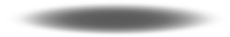 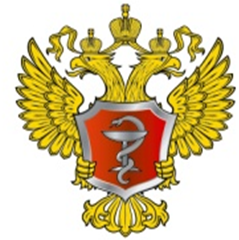 Численность специалистов со средним медицинским образованием медицинских организаций (2016 г.)
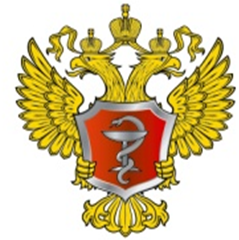 Обеспеченность специалистами со средним медицинским образованием на 10 000 тыс. населения (2016 г.)
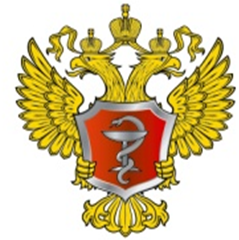 Укомплектованность и коэффициент совместительства, 2016г.
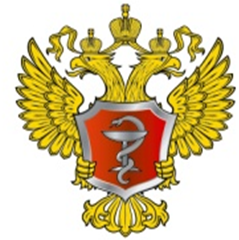 Коэффициенты аттестации и сертификации, 2016г.
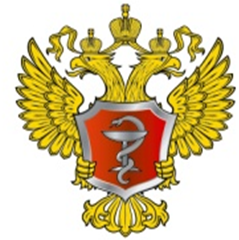 Средний возраст специалистов с средним медицинским образованием по специальностям, 2016г.
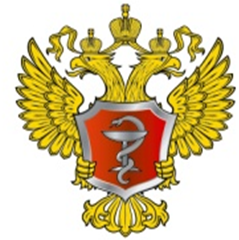 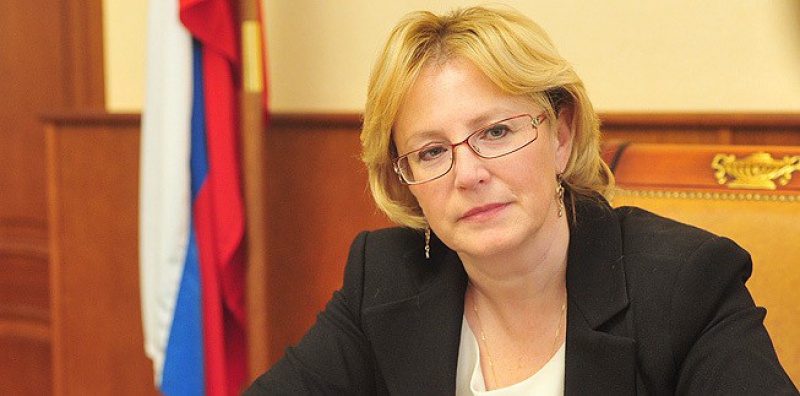 «….общий дефицит в сфере среднего медперсонала в России составляет 270 тыс. человек, при дефиците врачей - 40 тыс. человек. Только 2-2,5% из них выходят на пенсию, остальные разочаровываются в профессии или в условиях работы».                                                                                 Министр здравоохранения РФ  В.И. Скворцова
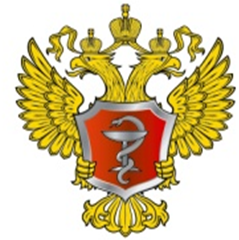 Данные социологического исследования, проведенного по заказу Минздрава России, 2016г.
14% медицинских работников  - морально и материально удовлетворены своей деятельностью, 
17% собирались сменить место работы, 
47% не хотели бы, чтобы их дети стали медицинскими работниками.
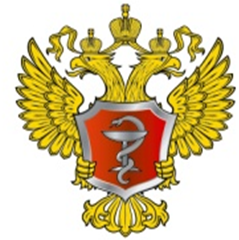 Данные социологического исследования, проведенного по заказу Минздрава России, 2016г.
37% студентов уже в процессе обучения не планируют работать в медицине по окончании колледжа, 
25% хотели бы работать в коммерческих медицинских учреждениях, 
22% - высказывают намерение продолжить образование в ВУЗах.
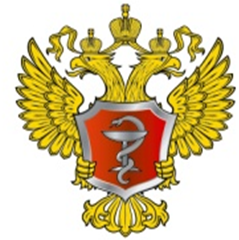 ПРИКАЗот 7 марта 2017 г. N 95 О ВНЕСЕНИИ ИЗМЕНЕНИЙ К ПРИКАЗУМИНИСТЕРСТВА ЗДРАВООХРАНЕНИЯ РОССИЙСКОЙ ФЕДЕРАЦИИОТ 25 ОКТЯБРЯ 2012 Г. N 444 "О ГЛАВНЫХ ВНЕШТАТНЫХ СПЕЦИАЛИСТАХ МИНИСТЕРСТВА ЗДРАВООХРАНЕНИЯРОССИЙСКОЙ ФЕДЕРАЦИИ"
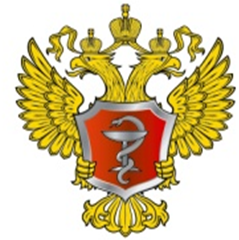 Приказ Министерства здравоохранения Российской Федерации от 7 марта 2017 г. N 95
Основными функциями главного внештатного специалиста являются:

анализ информации о состоянии соответствующего медицинского направления, изучение отечественного и зарубежного опыта в области медицинских технологий и методов профилактики, диагностики и лечения заболеваний, медицинской реабилитации;
подготовка предложений по совершенствованию соответствующей специальности;
подготовка предложений по разработке нормативных правовых и иных актов, в том числе квалификационных требований к медицинским и фармацевтическим работникам, номенклатуры специальностей специалистов, форм учетной и отчетной медицинской документации;
разработка паспорта специальности;
разработка проектов профессиональных стандартов;
участие в разработке и экспертизе оценочных средств для проведения аккредитации специалистов;
подготовка предложений по вопросу обеспечения системы здравоохранения специалистами;
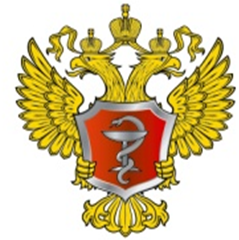 Приказ Министерства здравоохранения Российской Федерации от 7 марта 2017 г. N 95
участие в разработке федеральных государственных образовательных стандартов и дополнительных профессиональных программ;
участие в экспертной оценке материалов участников Всероссийского конкурса;
проведение оценки эффективности деятельности главных внештатных специалистов субъектов Российской Федерации и федеральных округов по соответствующей специальности (медицинскому направлению);
ежегодное,  до 20 декабря текущего года, предоставление отчетов в Министерство о проделанной работе;
подготовка обзоров по состоянию и развитию медицинской помощи;
вносить предложения по совершенствованию системы аккредитации специалистов, непрерывного медицинского и фармацевтического образования; совершенствованию системы аттестации специалистов на присвоение квалификационных категорий.
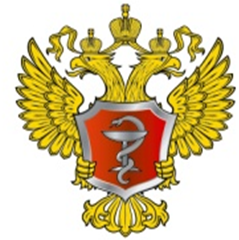 Приказ Министерства здравоохранения Российской Федерации от 7 марта 2017 г. N 95
Профильная комиссия принимает участие:
в подготовке предложений по разработке нормативных правовых и иные актов, в том числе квалификационных требований к медицинским и фармацевтическим работникам, номенклатуры специальностей специалистов, имеющих медицинское и фармацевтическое образование, номенклатуры медицинских услуг;
в подготовке предложений по совершенствованию медицинских технологий, методов профилактики, диагностики и лечения заболеваний, медицинской реабилитации;
в подготовке предложений по кадровому обеспечению системы здравоохранения , подготовке и повышению квалификации специалистов;
из членов профильной комиссии избирается Президиум профильной комиссии;
количественный состав Президиума определяется профильной комиссией по специальности и должен быть не менее 5 (пяти) членов.
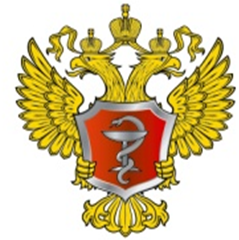 Оценки эффективности деятельности главных внештатных специалистов субъектов 
Российской Федерации
Прошу обратить внимание главных внештатных специалистов:

Азимева Роза Шахидовна – Чеченская Республика 
Амплеева Татьяна Викторовна – г. Москва;
Андросова Наталья Константиновна – Калининградская область;
Бородина Елена Александровна – Курганская область;
Брагина Марина Владимировна – Республика Алтай
Глазкова Татьяна Васильевна – Ленинградская область;
Дударова Людмила Германовна – Республика Северная Осетия (Алания);
Зенова Наталья Анатольевна – Орловская область;
Иванова Ольга Вячеславовна – Пермский край;
Лотц Елена Сергеевна – Чукотский округ;
Шилова Нина Ивановна – Саратовская область;
Цолоева Аза Мусаевна - Республика Ингушетия;
Яковлева Агрофена Васильевна – Республика Саха (Якутия);
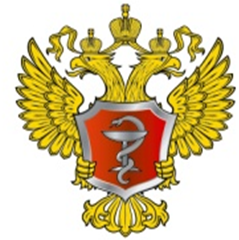 Оценки эффективности деятельности главных внештатных специалистов субъектов 
Российской Федерации
За многолетний добросовестный труд и  успехи в развитии сестринского дела представлены к награждению:

Медалью «За заслуги перед отечественным здравоохранением»
Бубликова Ирина Владимировна - главный внештатный специалист Северо-Западного федерального округа и  г. Санкт-Петербург, директор Санкт-Петербургского медицинского колледжа №1, стаж работы – 44 года; 
Вишнякова Валентина Александровна - главный внештатный специалист Сибирского федерального округа и  Забайкальского края, президент Забайкальской региональной общественной организации «Профессиональные медицинские специалисты» - стаж работы 47 лет;
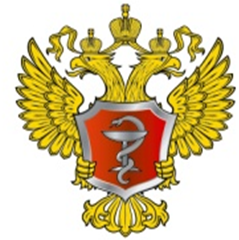 Оценки эффективности деятельности главных внештатных специалистов субъектов 
Российской Федерации
Нагрудным знаком «Отличник здравоохранения»
Екимова Наталья Алексеевна – главная медицинская сестра ФГУ «Центр сердечно-сосудистой хирургии Минздрава России» (г.Астрахань) – стаж работы – 24 года;
Засыпкина Ирина Николаевна  - главный внештатный специалист Республики Башкортостан; председатель Профессиональной Ассоциации специалистов с высшим сестринским, средним медицинским и фармацевтическим образованием Республики Башкортостан – стаж работы 44 года;
Какаулина Ольга Владимировна - главная медицинская сестра Иркутской государственной областной детской клинической больницы – стаж работы 27 лет, 
Карасева Лариса Аркадьевна - главный внештатный специалист Самарской области, директор Института сестринского образования государственного бюджетного образовательного учреждения высшего образования «Самарский государственный медицинский университет» Министерства здравоохранения Российской Федерации – стаж работы 38 лет;
Сафина Аида Вячеславовна  - главный внештатный специалист Республики Татарстан,    главная медицинская сестра Межрегионального клинико-диагностического центра – стаж работы 28 лет, 
Янкина Ольга Викторовна - главный внештатный специалист Республики Мордовия; методист Мордовского республиканского центра повышения квалификации специалистов здравоохранения – стаж работы 38 лет.
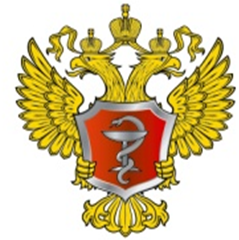 Профессиональные стандарты, 2016г.
Подготовлены проекты профессиональных стандартов и переданы на экспертизу:
Специалист в области сестринского дела;
Специалист в области лечебного дела;
Специалист в области акушерского дела;
Специалист в области клинической лабораторной диагностики;
Специалист в области фармации.
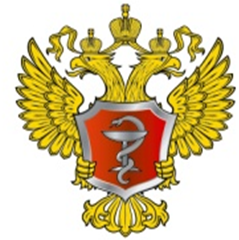 Участие в Конкурсе «Лучшие специалист со средним медицинским и фармацевтическим образованием Российской Федерации»
Подписан приказ о награждении Почетной грамотой Министерства здравоохранения Российской Федерации 42 специалиста со средним медицинским образованием.
В настоящее время поступило из регионов материалы 407 победителей Конкурса из регионов. Документы продолжают поступать!
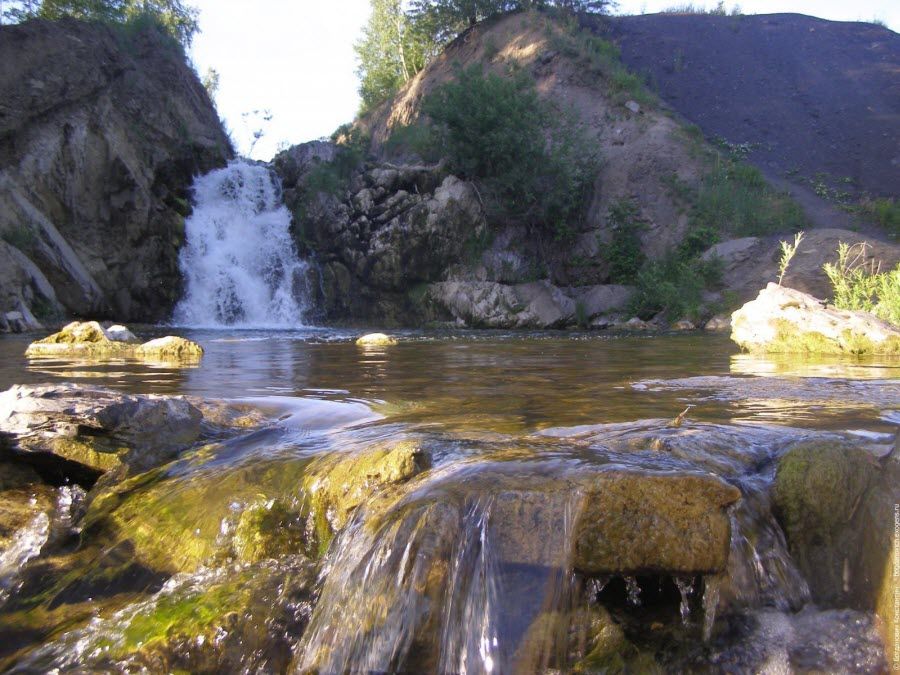 Благодарю 
за внимание!